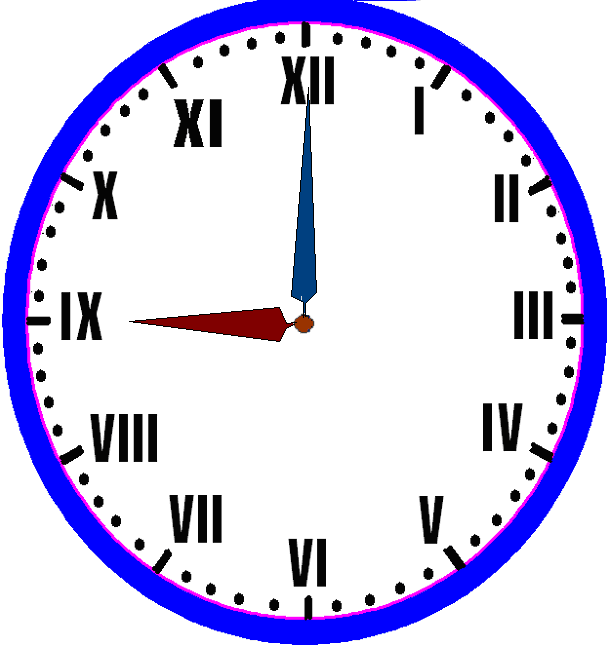 §ång hå chØ mÊy giê ?
§ång hå chØ 9 giê .
i
ii
iii
iv
v
vi
vii
viii
Ix
x
xi
Xii
X x
xxi
1
2
3
4
5
6
7
8
9
10
11
12
20
21
Bµi 1:§äc c¸c sè viÕt b»ng ch÷ sè La M· sau ®©y:
xI
xxI
viI
Ix
I
IIi
v
vI
viiI
x
xiI
xx
Ii
Iv
Bµi 1:§äc c¸c sè viÕt b»ng ch÷ sè La M· sau ®©y:
xI
xxI
viI
Ix
I
IIi
v
vI
viiI
x
xiI
xx
Ii
Iv
Bµi 2: §ång hå chØ mÊy giê ?
XII
XII
XII
XI
I
XI
I
XI
I
II
II
II
X
X
X
IX
III
IX
III
IX
III
VIII
IV
VIII
IV
VIII
IV
V
V
V
VII
VII
VII
VI
VI
VI
a
b
c
§ång hå A chØ 6 giê .
§ång hå B chØ 12 giê.
§ång hå C chØ 3 giê.
Bµi 3 : H·y viÕt c¸c sè II, VI, V, VII, IV,IX, XI
a.Theo thø tù tõ lín ®Õn bÐ:
b.Theo thø tù tõ bÐ ®Õn lín :
Ii, iv, v, vi, vii, Ix, xi
Xi, Ix, vii ,vi , v, iv, ii
Trß ch¬i :TiÕp søc
C¸ch ch¬i . - Cã 2 ®éi ch¬i , mçi ®éi 4 b¹n .- C¸c b¹n trong mçi ®éi nèi tiÕp nhau viÕt ®óng 3 sè  liªn tiÕp tõ 1 ®Õn 12 b»ng ch÷ sè La M·.- §éi nµo viÕt  ®óng vµ  xong tr­íc th× ®éi ®ã chiÕn th¾ng .
C¸c sè tõ 1 ®Õn 12 b»ng ch÷ sè La M· lµ:

I , II , III , IV , V , VI , VII , VIII, I X , X , XI , XII
Bµi 4:
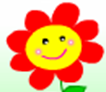 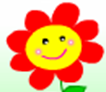 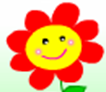 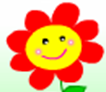 10
10
10
10
1
2
1
2
3
3
4
4
ViÕt sè : m­êi hai
ViÕt sè: hai m­¬i
§äc sè : XXI
§äc sè  :  I X